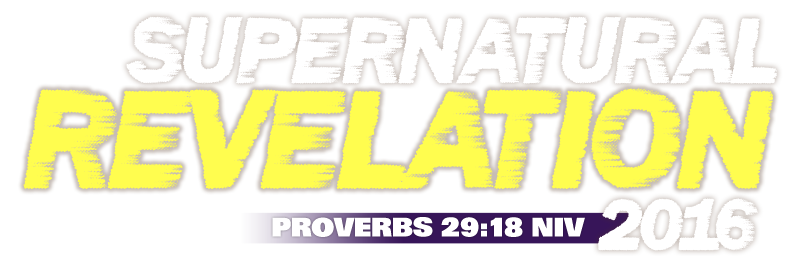 Tuesday, January 26, 2016
Series:  A Prophetic Word
Sermon Four:  
"In The Hands of The Potter"
Jeremiah  18:1-6 NIV
Jeremiah 18:1-6 NIV

1 This is the word that came to Jeremiah from the Lord: 

2 “Go down to the potter’s house, and there I will give you my message.” 

3 So I went down to the potter’s house, and I saw him working at the wheel.
Jeremiah 18:1-6 NIV

4 But the pot he was shaping from the clay was marred in his hands; so the potter formed it into another pot, shaping it as seemed best to him.

5 Then the word of the Lord came to me. 

6 He said, “Can I not do with you, Israel, as this potter does?” declares the Lord. “Like clay in the hand of the potter, so are you in my hand, Israel.
Three Key Observations From Sunday's Message...
1.  God is the absolute sovereign creator of all of mankind. He has all power, authority and control.
2.  No matter how damaged or imperfect we may be, we are still in His hands.
3.  Because we are still in His hands God can remake us into a new kind of vessel, as it seems best to Him.